Process Model Of Supervision
Hawkins and Shohet (2012)
PPS803 Professional Supervision 2
Learning Outcomes
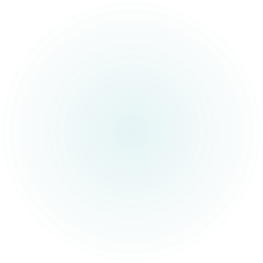 PROCESS MODEL OF SUPERVISION
SUPERVISION MATRIX       7
6
SUPERVISOR
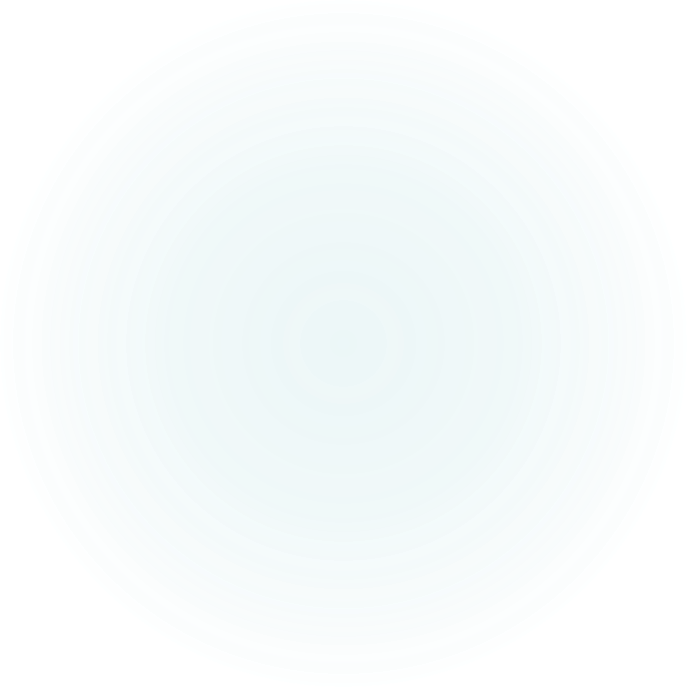 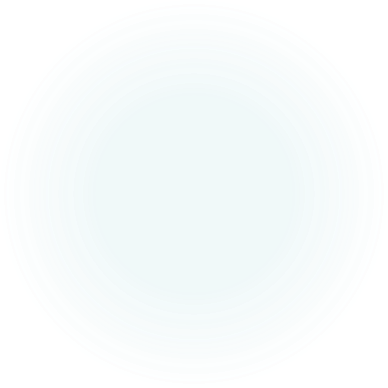 5
4
practitioner
3
2
CLIENT MATRIX
1
CLIENT
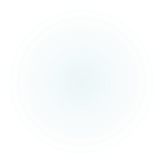 PROCESS MODEL OF SUPERVISION
Organisational constraints 
and expectations
Professional codes and ethics
Organisational context
7
SUPERVISOR
Fantasy relationship
6A
practitioner
CLIENT
Social Context
Family
Economic Realities
Social Norms
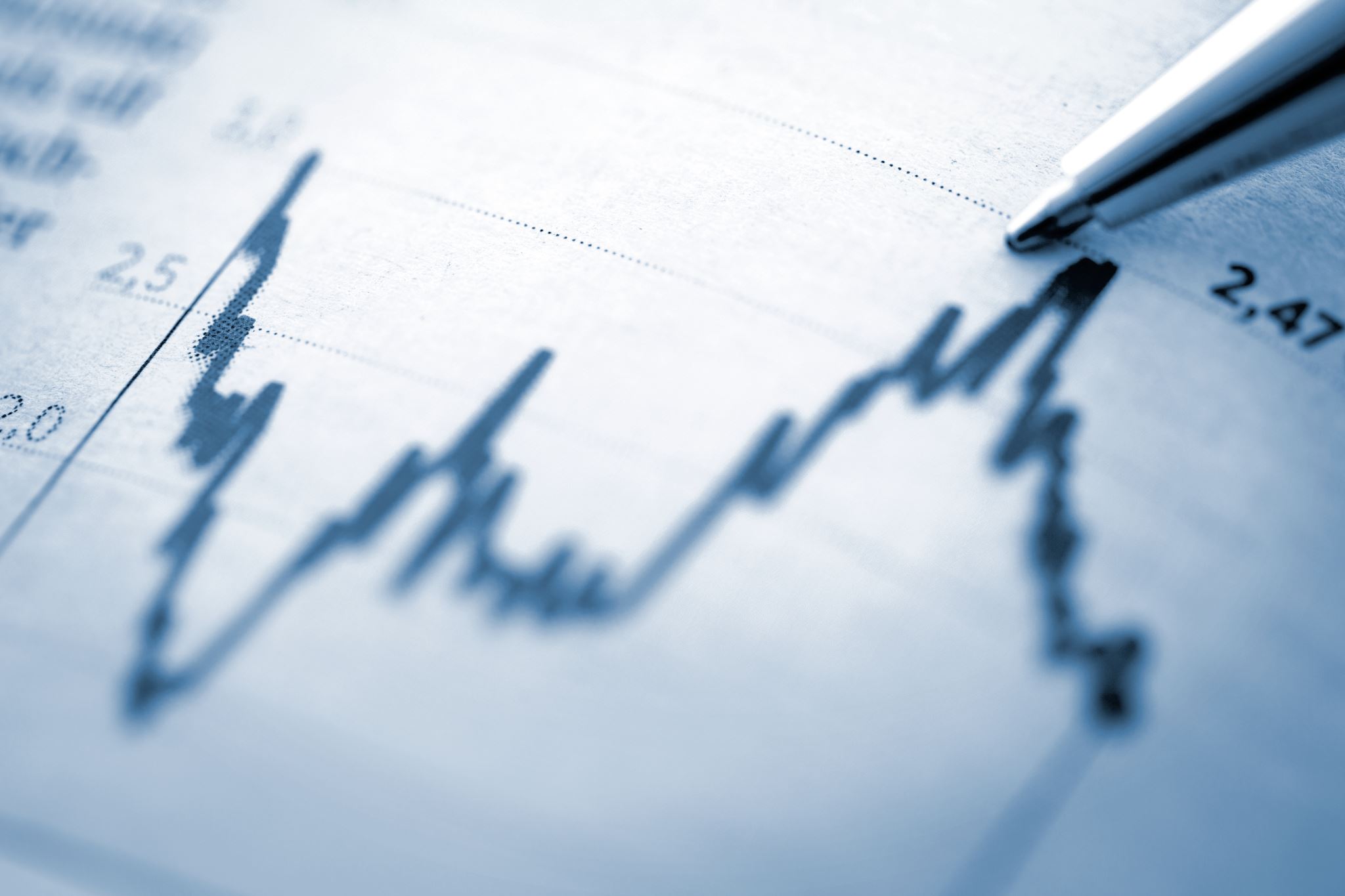 Underlying Premises of Model
Process model particularly useful in helping ‘focus’ in supervision session

Supervision situations typically involve four elements:	
	  	a supervisor
					a supervisee
					a client / patient 
	            	        a work context
Recognises 2 interlocking systems supervisee/client or patient system – agreed contract, time spent together & shared task

Supervisory system - agreed contract, time spent together & shared task
Mode 1: Client AIM: to help the supervisee pay attention to the client, the choices the client is making and how this relates to the rest of their lives
TASKS:
What and how they present – story, experience, issue

To help the supervisee suspend judgement and thus avoid making premature decisions.

To develop the ability to “be” with clients prior to “doing” – the relationship

To challenge assumptions made by the supervisee
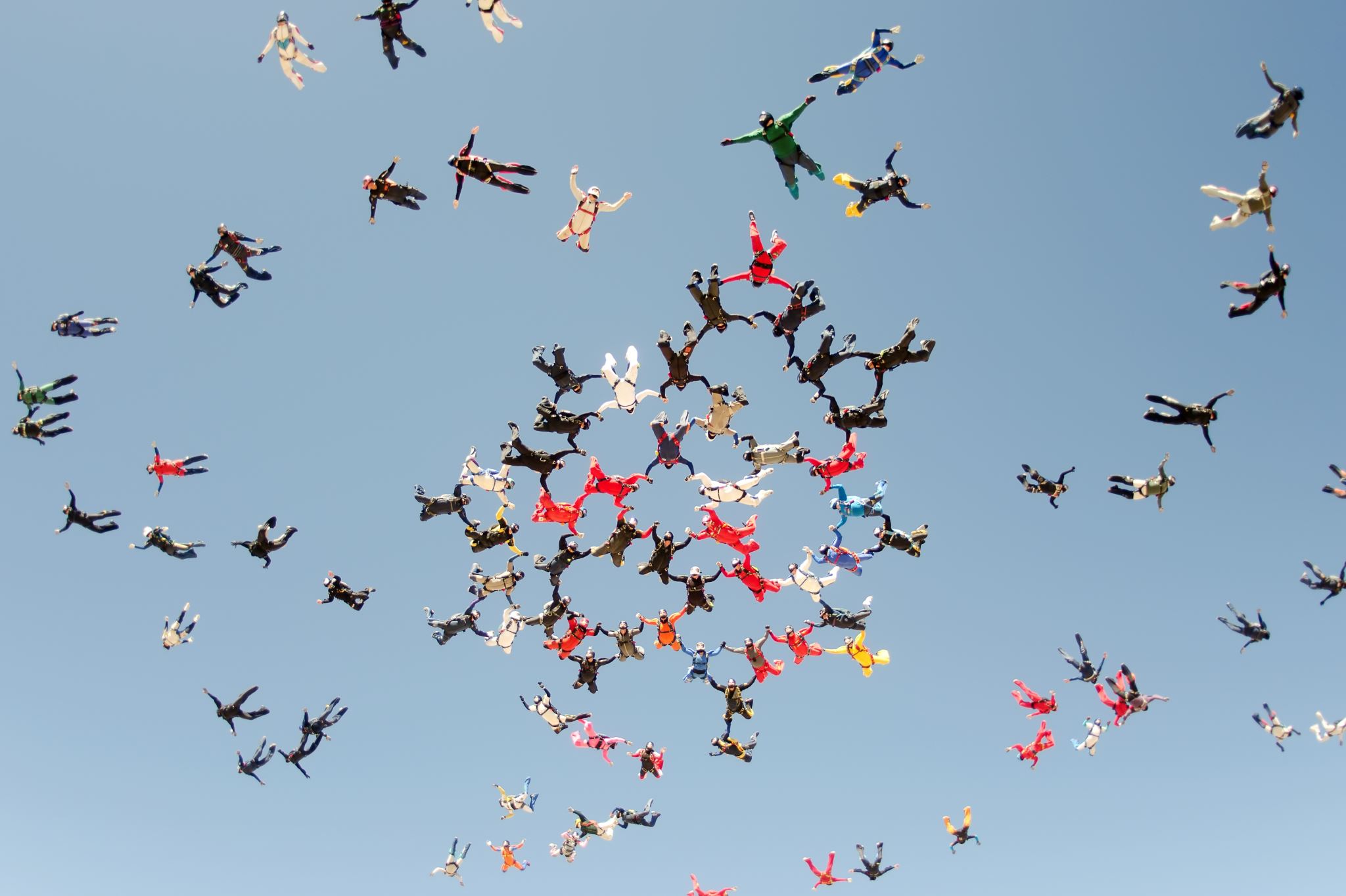 Mode 2:	    AIM: is to increase the supervisee’s choices, skills and interventions.
Tasks: To assist the supervisee to identify
the interventions they made

The reasons for those interventions

how and when they made the intervention, and what will the outcome be

what he or she wishes to do with the client next
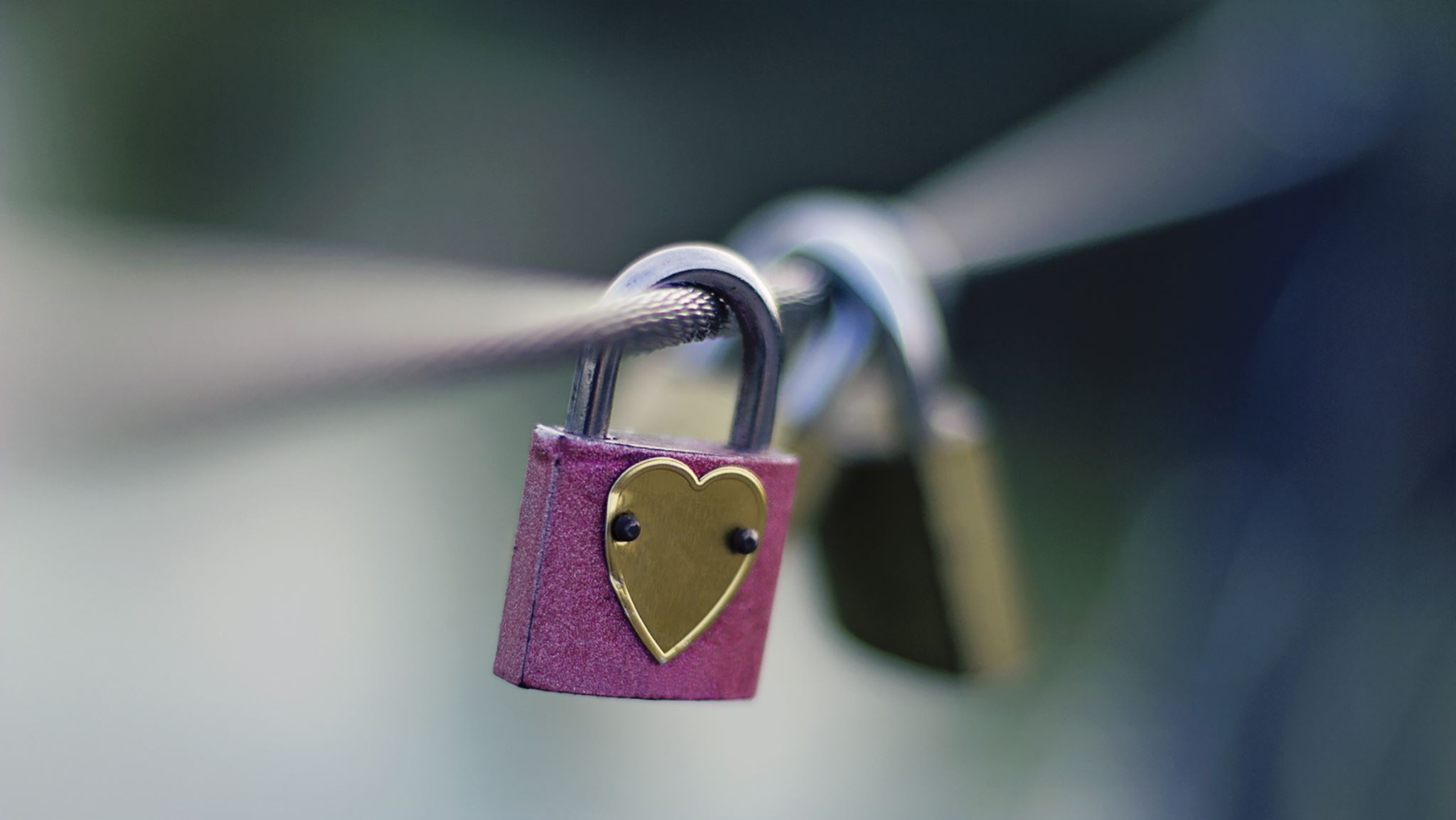 Mode 3:Supervisee and Client Process and RelationshipAIM: to assist the supervisee to gain greater insight and understanding of the dynamics of the client/worker relationship by standing outside that relationship
TASKS:

to pay particular attention to what was happening consciously and unconsciously in the client/worker relationship,
What are the patterns and history
how the session / interaction started and finished

what happened around the edges,the images, themes and metaphors which emerged
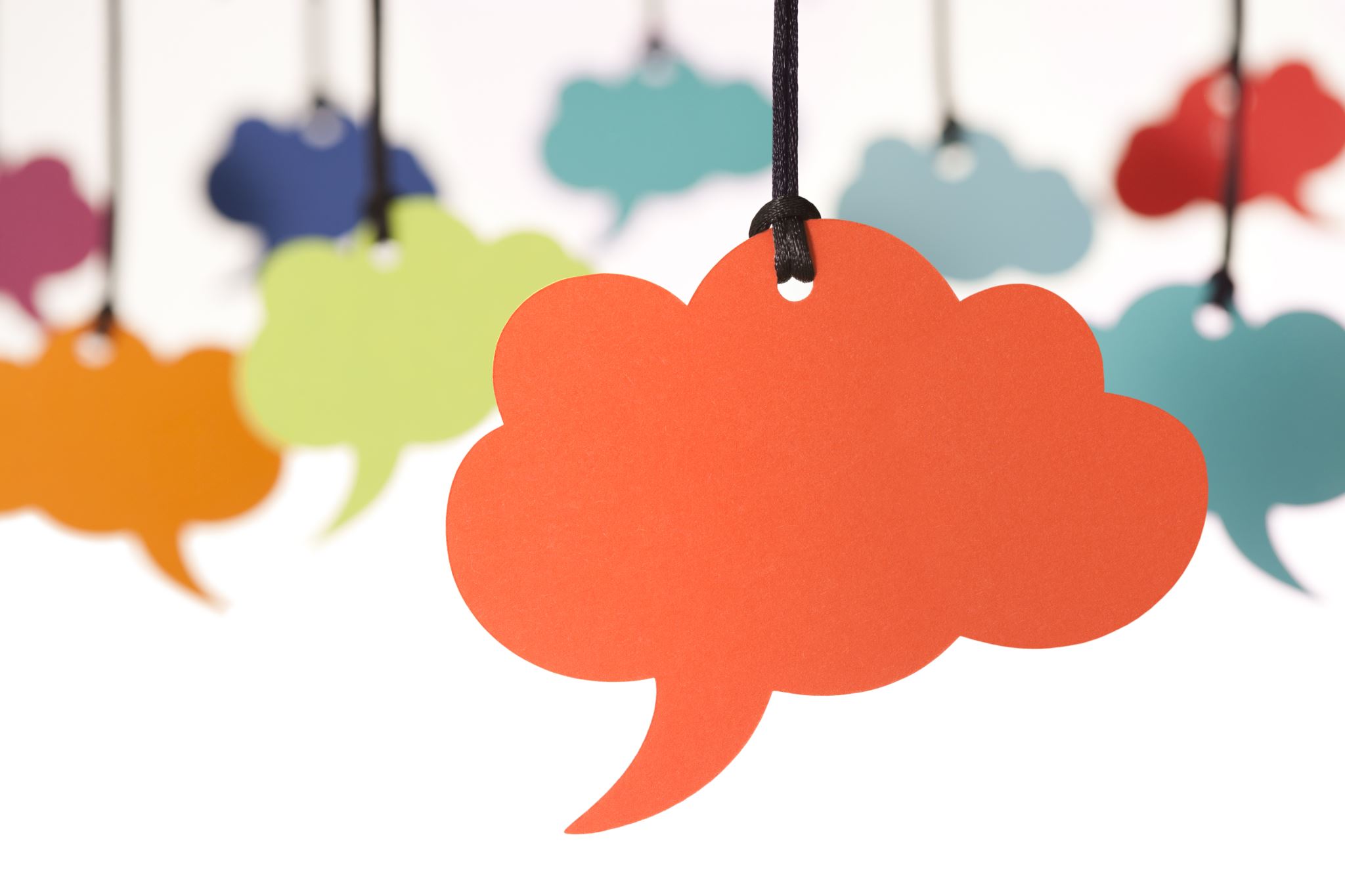 Mode 4:	Focus on the Supervisee’s Counter- transference
AIM: to explore all forms of counter-transference in order that the supervisee is able to respond rather than react to the client

Tasks:
To concentrate on whatever is still being carried by the supervisee, both consciously and unconsciously from the client and the session / interaction

To focus on the internal processes of the supervisee and how this is affecting the work they are doing with clients
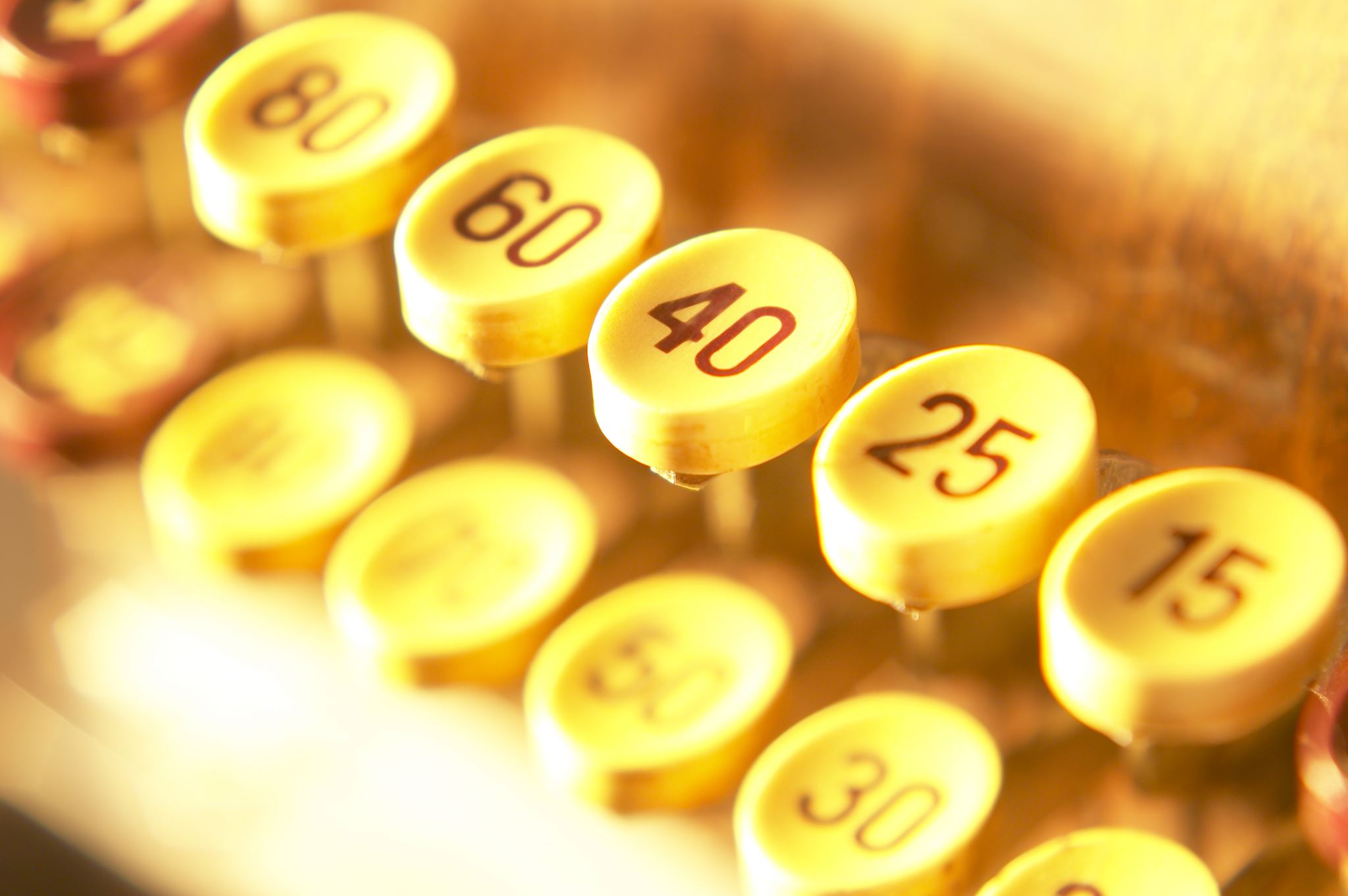 Mode 4	Counter-transference
Four different kinds:

personal material re-stimulated by the session – supervisee transference to client

transferential role that the supervisee has been cast into by the client

the supervisee’s unconscious attempt to ‘counter’ the transference of the client

projected material of the client that the supervisee has taken in somatically, physically or mentally
Heron’s Identity Check
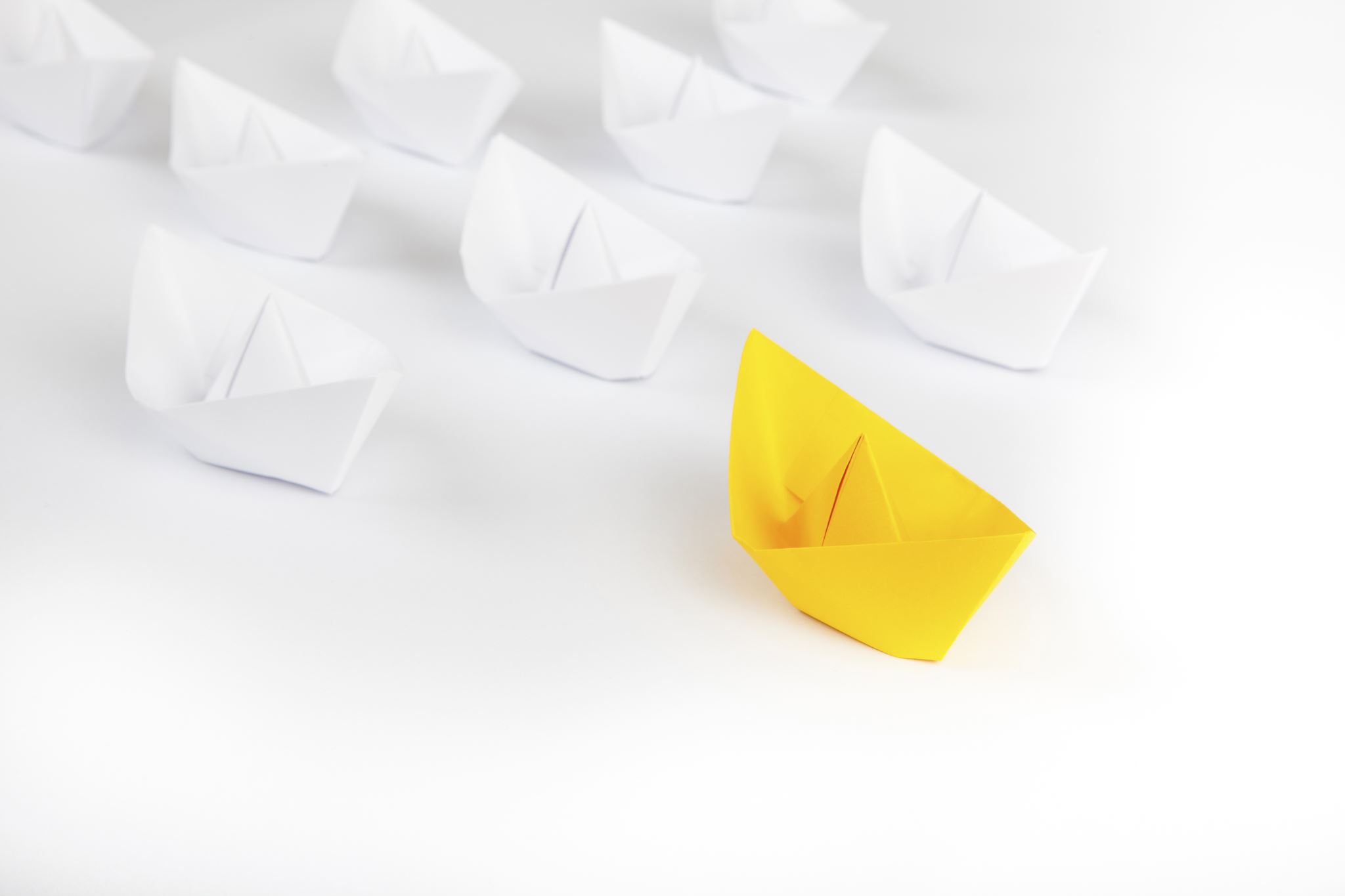 Mode 5: Supervisor- Supervisee Relationship
AIM: to focus on the relationship in the supervision session in order to explore how it might be unconsciously playing out or paralleling the dynamics of the client session.
tasks:
For the supervisor to:
notice his or her own reactions within the supervision session 
use these observations to identify and name parallel process
make the parallel process available for conscious exploration and learning.
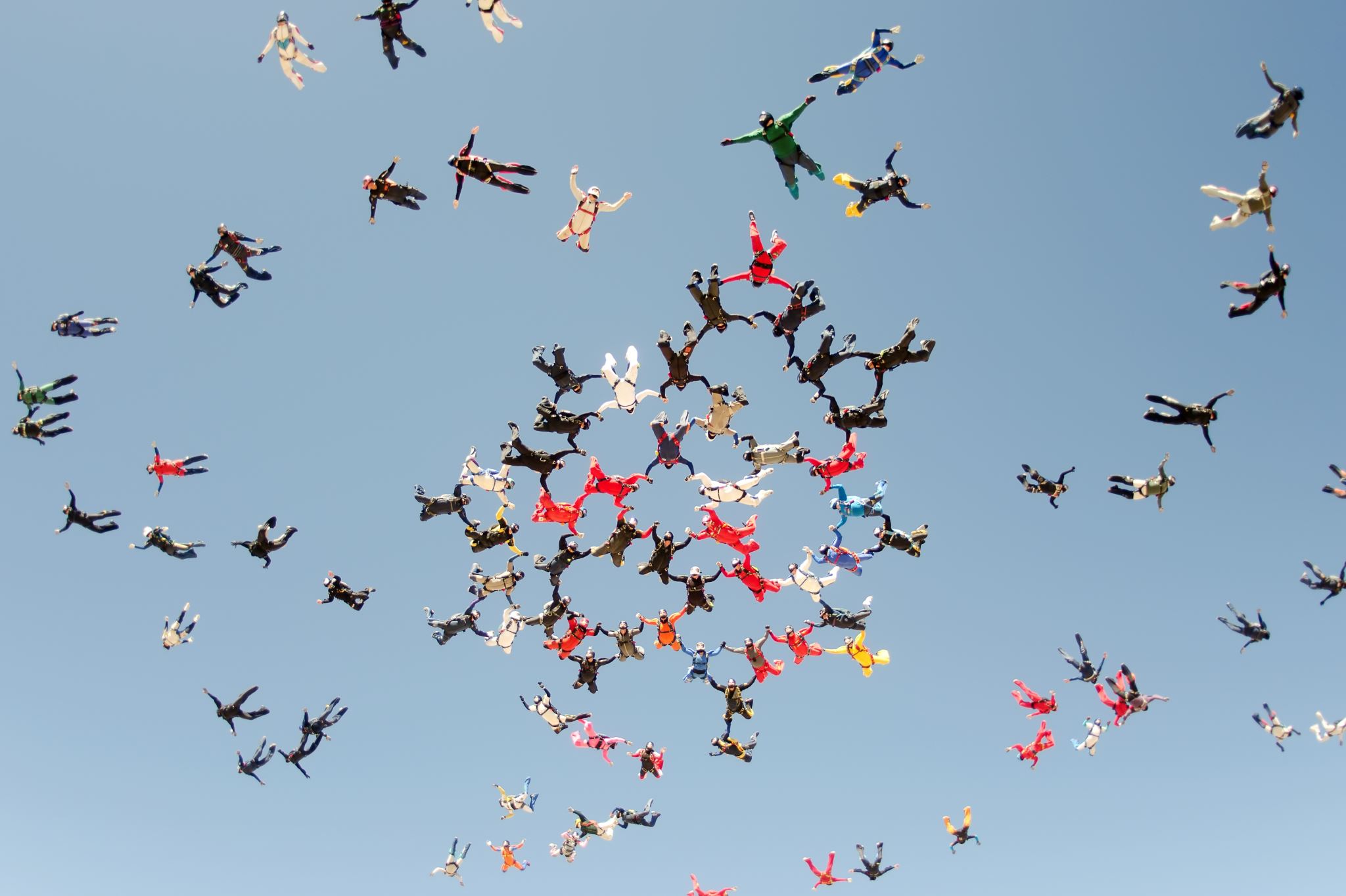 Mode 6: Supervisor’s Counter- transference
AIM: on the “here and now” responses of the supervisor. The feelings, thoughts, and images that the shared material stirs up for the supervisor are used to provide reflective illumination for the supervisee. 
Tasks:
For the supervisor to:

be aware of his or her own processes and 

be able to attend to his or her own shifts in sensation, peripheral half-thoughts and fantasies while still attending to the supervisee

explore this material within the supervision session
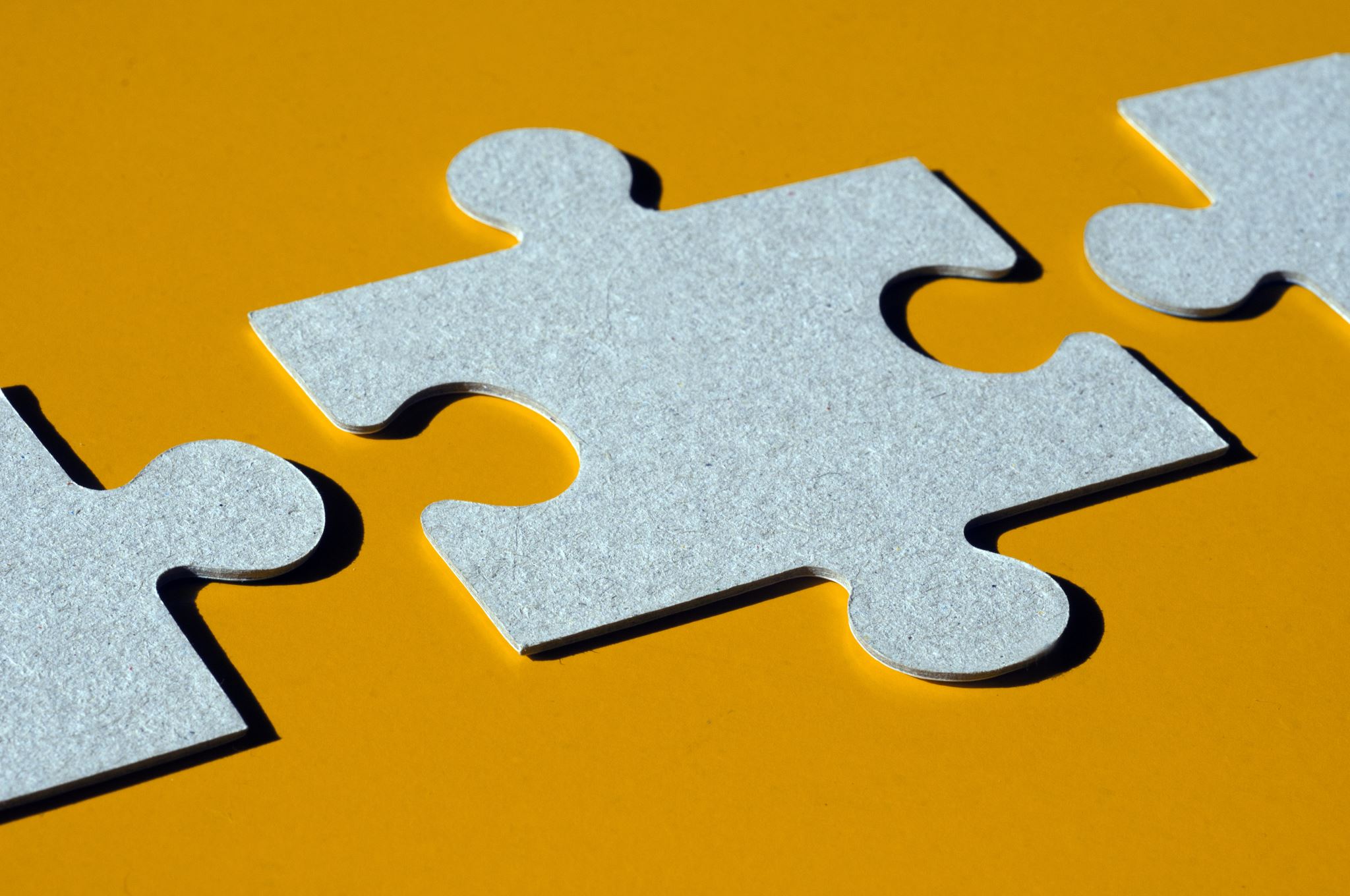 Mode 6a – Supervisor-Client Relationship
Supervisors may fantasize about their supervisee’s clients, without meeting them
Clients may have fantasies about their worker’s unknown supervisor and what happens in that relationship
This may create a triangle of conflict and complexity
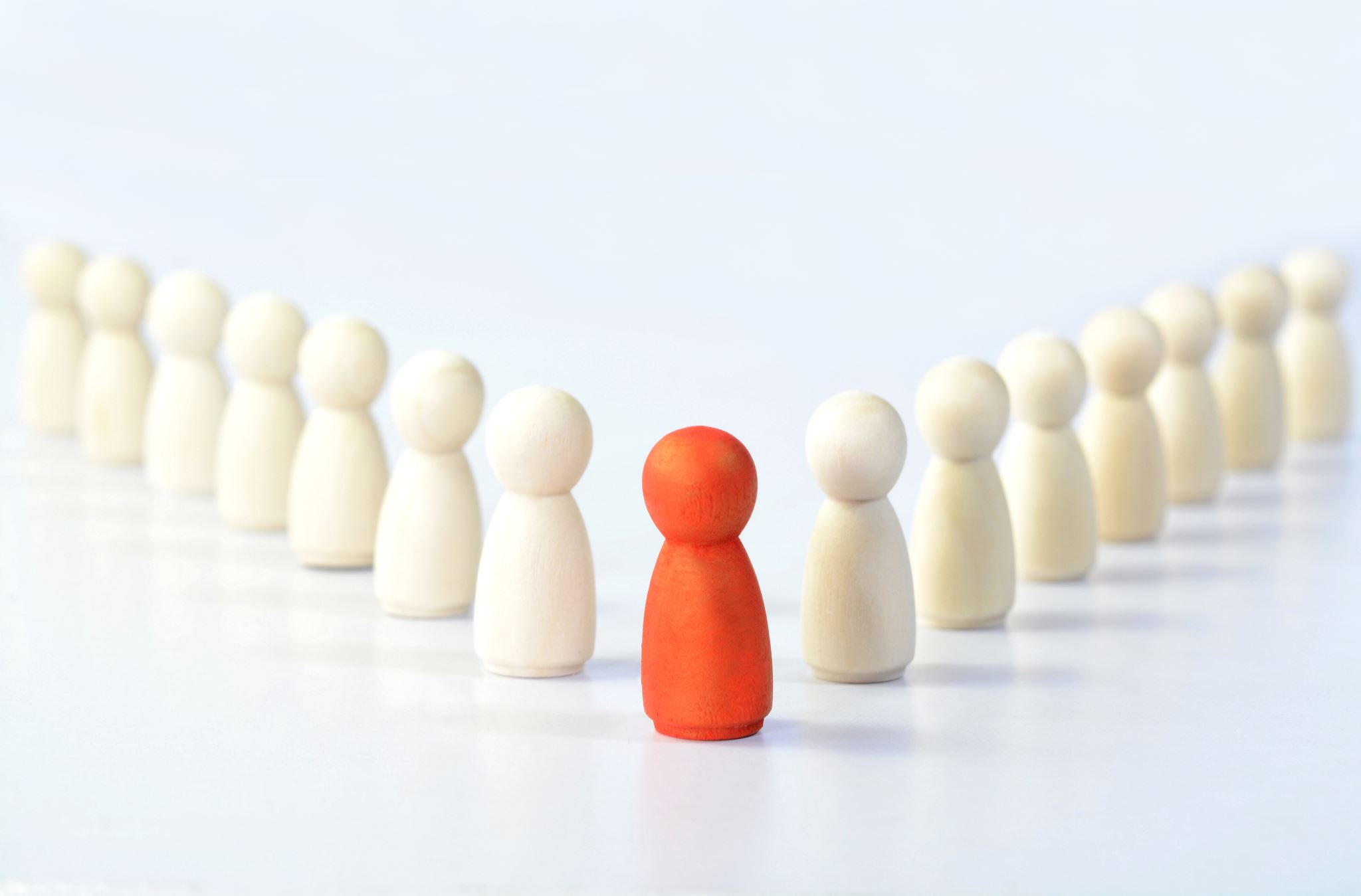 Mode 7:  Context
AIM: identify the multidimensional contextual factors influencing/and or limiting practice

 tasks:

To focus upon the contextual field in which both the client work and supervision takes place.

Client and supervisee’s responses will be impacted not just by personal choices but by the context within which they are placed – i.e.; organisational, and professional.
References
Hawkins, P., & Shohet, R. (2012). Supervision in the Helping Professions (3rd Ed.). Open University Press.
Heron, J. (2001) Six- Categories Intervention Analysis, University of Surrey.